广东恒福律师事务所
Yang & Lin Co.Law Firm
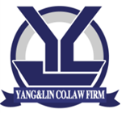 救助打捞的若干法律和实务相关问题
广东恒福律师事务所
杨运福 段亭武
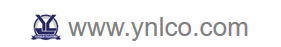 目录
一、救助  
   （一）索赔主体
   （二）救助形式
   （三）救助报酬
   （四）特别补偿
二、打捞 
三、救助与施救
第1页
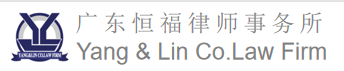 一、救助 

海难救助(Salvage at Sea)，是指对遭遇海难事故的船舶和财产，由外来力量对其施救或提供援助的法律行为。
从航运萌芽到发展，救助的对象开始是私权，后一定程度扩展到海洋环境。
开始维护船东利益，逐渐发展为维护船东利益的同时兼顾海洋环境。
第2页
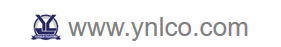 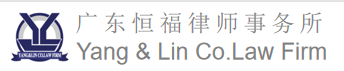 思考：海事局进行的救助，能否索赔？

《海商法》第192条：“国家有关主管机关从事或者控制的救助作业，救助方有权享受本章规定的关于救助作业的权利和补偿。”
《1989年国际救助公约》第五条第1项规定：“公约不影响国内法或国际公约有关由公共当局从事或控制的救助作业的任何规定。”
第2页
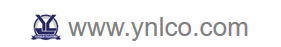 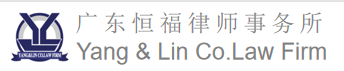 （一）索赔主体
主管当局进行的救助，能否索赔？
当前国际海运中，石油、化工等污染性产品运输逐渐增多，船舶自身携带燃油数量不断增加，一些重大海难事故对海上人命财产安全、海洋环境、通航安全等公共利益构成巨大威胁。海难事故发生后，主管机关为避免或减少这类海难事故对公共利益的损害，要求对这些事故的处置进行干预并介入具体的海难救助活动，这已经成为新世纪海事实践的一大趋势。
第3页
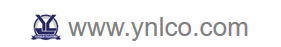 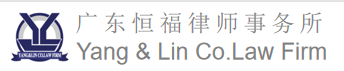 主管当局进行的救助，能否索赔？
主管机关介入海难救助同样面临着人力、物力 及财力等各项支出。依据传统海商法理论，海难救助是一种纯私法关系，涉及的是平等民事主体之间的海难救助法律关系。与私法救助者相比，主管机关的海难救助行为往往意味着公权力的介入。在此背景下，主管机关能否就其救助行为主张海难救助报酬? 为此，有必要考察主管机关的海难救助法律行为及其性质，其直接关系到主管机关海难救助费用支出的补偿路径及实现方式。
第4页
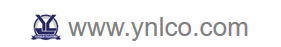 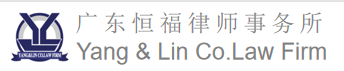 主管当局进行的救助，能否索赔？
有关海事主管机关进行的海难救助性质为何可谓众说纷纭。现列举出以下几个观点:第一,强调其主体为行政机关,因此它进行的救助可以归为行政救助;第二,认为海事主管机关无论乐意与否都要出手相救,为强制救助;第三,依据我国《海商法》所针对的是自愿救助作业而言,其海难救助行为享有报酬请求权。但事实上,何为行政救助、何为强制救助却没有明确的定义。那么它是行政强制中的一种吗？显然,我国的《行政强制法》对此并没有进行明确规定。
第5页
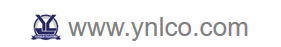 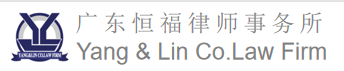 主管当局进行的救助，能否索赔？
因此,海事主管机关进行海难救助可以根据其属于职责内或职责外的标准进行区分。如果是职责内的救助,则不享有报酬请求权,职责外救助则应当享有该请求权。这样既没有把海难救助完全定义为行政行为,也能够合理解决因救助而产生的巨大经费问题。
第6页
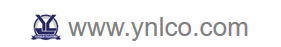 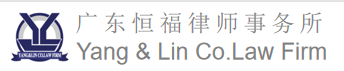 （二）救助形式
    1.雇佣救助
    雇用救助(Employed Salvage Service)又称实际费用救助，传统海商法也视为合同救助的一种形式。这种救助以救助方所使用的人力和设备按时计付报酬。有时当事方约定，如救助成功，或者在约定期限内成功，则按比例增加若干救助费。
    雇用救助合同可以在救助前或救助过程中签订，也可以只凭被救助方的书面申请而成立。这种申请应被视为被救方同意按有关规定支付费用的证据。
    雇用救助的救助指挥权在遇险船一方，并且不论救助是否成功，被救助方都要向救助方支付救助费。与无效果无报酬合同救助比较，雇用救助的救助方所承担的风险较小，所以救助费相对较低。
第7页
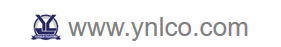 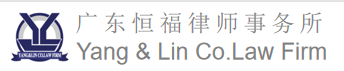 1.雇佣救助
案例：“加百利”轮案
    基本案情：
    2011年，希腊籍油轮“加百利”轮载54580吨卡宾达原油在琼州海峡北水道附近搁浅。其所属的投资公司随即委托交通运输部南海救助局进行救助，并约定无论出浅成功与否都会支付报酬，且不管救助过程中发生什么南海救助局都可以免责，最终“加百利”轮利用高潮成功脱浅。事后，投资公司一直拖欠南海救助局的救助费用。
第8页
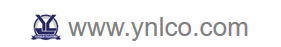 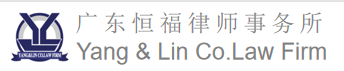 1.雇佣救助
案例：“加百利”轮案
    法院观点：
    一审法院认为，本案系海难救助合同纠纷，依据《海商法》第175条第1款的规定，南海救助局实施的行为属于救助行为，其有权依据双方合同约定获得救助报酬。
    二审法院认为，本案系合同救助，应该按照《海商法》第179条的规定，根据救助方使用的人力和设备，按约定支付报酬。
    最高人民法院经审理认为，根据《救助公约》和《海商法》的相关规定，合同属于海难救助合同。由于当事人在合同中明确约定救助报酬的计算标准，认为该合同不属于“无效果无报酬”的救助合同。关于报酬数额，两部法皆未作相关规定，因此适用国内《合同法》，判定当事人以合同约定为准。
第9页
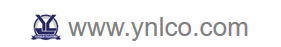 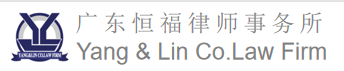 1.雇佣救助
案例：“加百利”轮案
    观点：
    “加百利”轮经3次审判得到3个不同的结果的根本原因在于明确雇佣救助的法律性质。《救助公约》和《海商法》均未对雇佣救助界定一个清晰的性质属性，导致一审、二审的审理结果在此问题上完全不同。雇佣救助行为的性质是否属于海难救助行为，直接决定雇佣救助合同是否属于海难救助合同，进而影响到对此类法律问题的适用，最终由于法院适用了不同法律和条款，得出了完全不同的结果。因此确定雇佣救助的性质，即是否属于海难救助，是对此类案件适用正确法律并作出公正结果的必要前提。按照传统海商法理论，案涉合同应该适用《救助公约》和《海商法》关于海难救助的规定。根据相关规定，海难救助需要遵循“无效果无报酬”
第10页
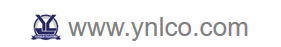 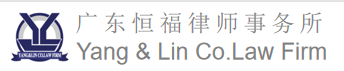 1.雇佣救助
案例：“加百利”轮案
     观点：
的原则。但是《救助公约》和《海商法》又规定在特殊情况下，“无效果无报酬”原则允许有例外情况发生。因此，雇佣救助的法律适用问题目前并未规定明确，实务中相关的案件越来越多，尽快确定雇佣救助该如何适用法律十分有必要。我想可以通过《海商法》的修改加以明确。
第11页
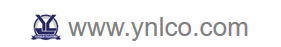 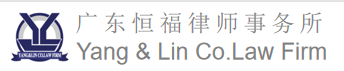 2.合同救助
    合同救助是指以“无效果，无报酬”为原则的救助协议进行救助的一种形式。这是当今海难救助应用最普遍的形式。“无效果,无报酬”是海上救助法律制度的最著名的原则。《1910年救助公约》正式确认了这一原则，各国制订的救助合同格式上都印有“No Cue,No Pay”的字样。假如救助当事双方未签订书面合同，只要有口头约定，这一原则亦同样适用。
    1891年英国律师威廉姆•瓦尔敦首次设计了“劳氏救助标准合同格式”（Lloyd's Open Form-LOF）。它避免了在危难时刻签订的合同给被救方带来不利，同时也节省了时间，不致因当事双方冗长的谈判, 贻误救助时机。在各种救助合同格式中，目前使用最广泛的就是英国劳合社的合同格式。该格式经过多次修改，现在使用较多的是“LOF 2020”,该合同格式也以“无效果，无报酬”原则为条件，同时，还规定了救助报酬的支付方式、支付方式等其他内容。
第12页
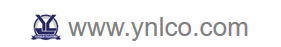 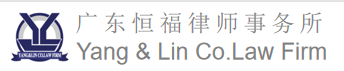 3.纯救助
    纯救助是指船舶遇难后，未曾请求外来援救，救助方自行救助的行为。如果救助获得成功，救助方有权获得救助报酬。
    从纯救助的概念可以看出，纯救助有如下两个特点：
第一，釆用纯救助的形式，救助方与被救助方之间无需签订任何救助协议。
第二，纯救助实行“无效果，无报酬”原则(No Cure, No Pay)。 正因为如此，有的救助方为了获取救助报酬，不经遇险船舶所有人或船长的同意，即自行救助，如果救助有效果，被救助方不得不支付报酬。因此，当遇险船舶不同意救助方前来救助时，必须明确表示拒绝，否则就构成纯救助。我国《海商法》第186条第3款规定，救助方“不顾遇险的船舶的船长、船舶所有人或其他财产所有人明确的和合理的拒绝，仍然进行救助的”，不得请求救助报酬。
第13页
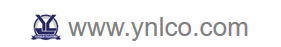 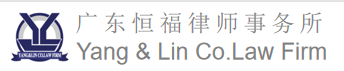 3.纯救助
案例：“桑吉”c/w “长峰水晶”案

（桑吉燃烧相片-1） （桑吉沉没相片 -1）（桑吉碰撞和沉没位置）

（桑吉救助相片 1， 2， 3， 4， 5， 6， 7， 8， 9， 10 ）

（“长峰水晶”案救助案一审判决书）
第14页
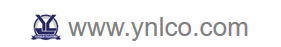 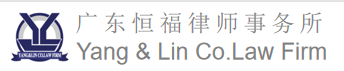 （三）救助报酬
    1.《救助公约》第13条
第十三条 评定报酬的标准
⒈确定报酬应从鼓励救助作业出发，并考虑下列因素，但与其排列顺序无关：
（a）获救的船舶和其他财产的价值；
（b）救助人在防止或减轻对环境损害方面的技能和努力；
（c）救助人获得成功的程度；
（d）危险的性质和程度；
（e）救助人在救助船舶、其他财产及人命方面的技能和努力；
（f）救助人所花的时间、费用及遭受的损失；
（g）救助人或其设备的责任风险及其他风险；
第15页
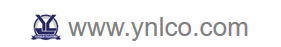 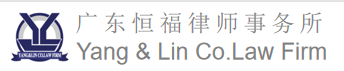 1.《救助公约》第13条
（h）提供服务的及时性；
（i）用于救助作业的船舶及其他设备的可用性及使用情况；
（j）救助设备的备用状况、效能和设备的价值。
⒉按照第1款确定的报酬应由所有的船舶和其他财产利益方按其获救船舶和其他财产的价值比例进行支付，但是缔约国可在其国内法中做出规定，报酬须由这些利益方中的一方先行支付，该利益方有权向其他利益方按其分摊比例进行追偿。本条中的任何规定均不影响抗辩权。
⒊ 报酬金额不包括应付的利息及可追偿的法律费用，不得超过获救船舶和其他财产的价值。
第16页
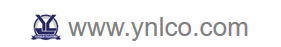 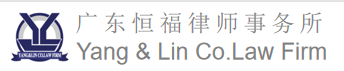 2.《海商法》第180条
第一百八十条　确定救助报酬，应当体现对救助作业的鼓励，并综合考虑下列各项因素：
　　（一）船舶和其他财产的获救的价值；
　　（二）救助方在防止或者减少环境污染损害方面的技能和努力；
　　（三）救助方的救助成效；
　　（四）危险的性质和程度；
　　（五）救助方在救助船舶、其他财产和人命方面的技能和努力；
第17页
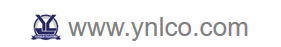 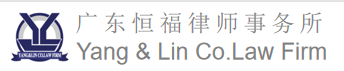 2.《海商法》第180条

　　（六）救助方所用的时间、支出的费用和遭受的损失；
　　（七）救助方或者救助设备所冒的责任风险和其他风险；
　　（八）救助方提供救助服务的及时性；
　　（九）用于救助作业的船舶和其他设备的可用性和使用情况；
　　（十）救助设备的备用状况、效能和设备的价值。
　　救助报酬不得超过船舶和其他财产的获救价值。
第18页
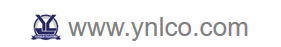 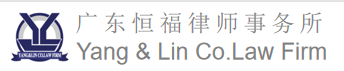 （四）特别补偿
    1.《救助公约》第14条
第十四条 特别补偿
⒈如一船或其船上货物对环境构成了损害威胁，救助人对其进行了救助作业，但根据第13条所获得的报酬少于按本条可得的特别补偿，他有权按本条规定从该船的船舶所有人处获得相当于其所花费用的特别补偿。
⒉在第1款所述情况下，如果救助人因其救助作业防止或减轻了环境损害，船舶所有人根据第1款应向救助人支付的特别补偿可另行增加，其最大增加额可达救助人所发生费用的30%。然而，如果法院或仲裁庭认为公平、合理，并且考虑到第13条第1款中所列的有关因素，可将此项特别补偿进一步增加，但是，在任何情况下，其增加总额不得超过救助人所发生费用的百分之百。
第19页
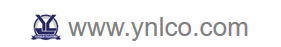 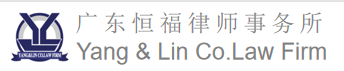 1.《救助公约》第14条
第十四条 特别补偿

⒊救助人所花费用，就第1款和第2款而言，系指救助人在救助作业中合理支出的现付费用和在救助作业中实际并合理使用设备和人员的公平费率。同时应考虑第13条第1款（h）（i）（j）项规定的标准。
⒋在任何情况下，本规定的全部特别补偿，只有在其高于救助人根据第13条获得的报酬时方予支付。
⒌如果由于救助人疏忽而未能防止或减轻环境损害，可全部或部分地剥夺其根据本条规定应得的特别补偿。
⒍本条的任何规定不影响船舶所有人的任何追偿权。
第20页
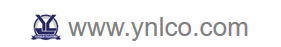 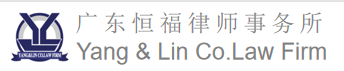 2.《海商法》第182条
第一百八十二条　对构成环境污染损害危险的船舶或者船上货物进行的救助，救助方依照本法第一百八十条规定获得的救助报酬，少于依照本条规定可以得到的特别补偿的，救助方有权依照本条规定，从船舶所有人处获得相当于救助费用的特别补偿。
　　救助人进行前款规定的救助作业，取得防止或者减少环境污染损害效果的，船舶所有人依照前款规定应当向救助方支付的特别补偿可以另行增加，增加的数额可以达到救助费用的百分之三十。受理争议的法院或者仲裁机构认为适当，并且考虑到本法第一百八十条第一款的规定，可以判决或者裁决进一步增加特别补偿数额；但是，在任何情况下，增加部分不得超过救助费用的百分之一百。
第21页
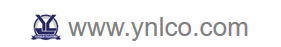 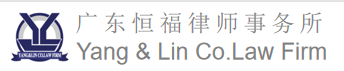 3.报酬与补偿条款关系的比较
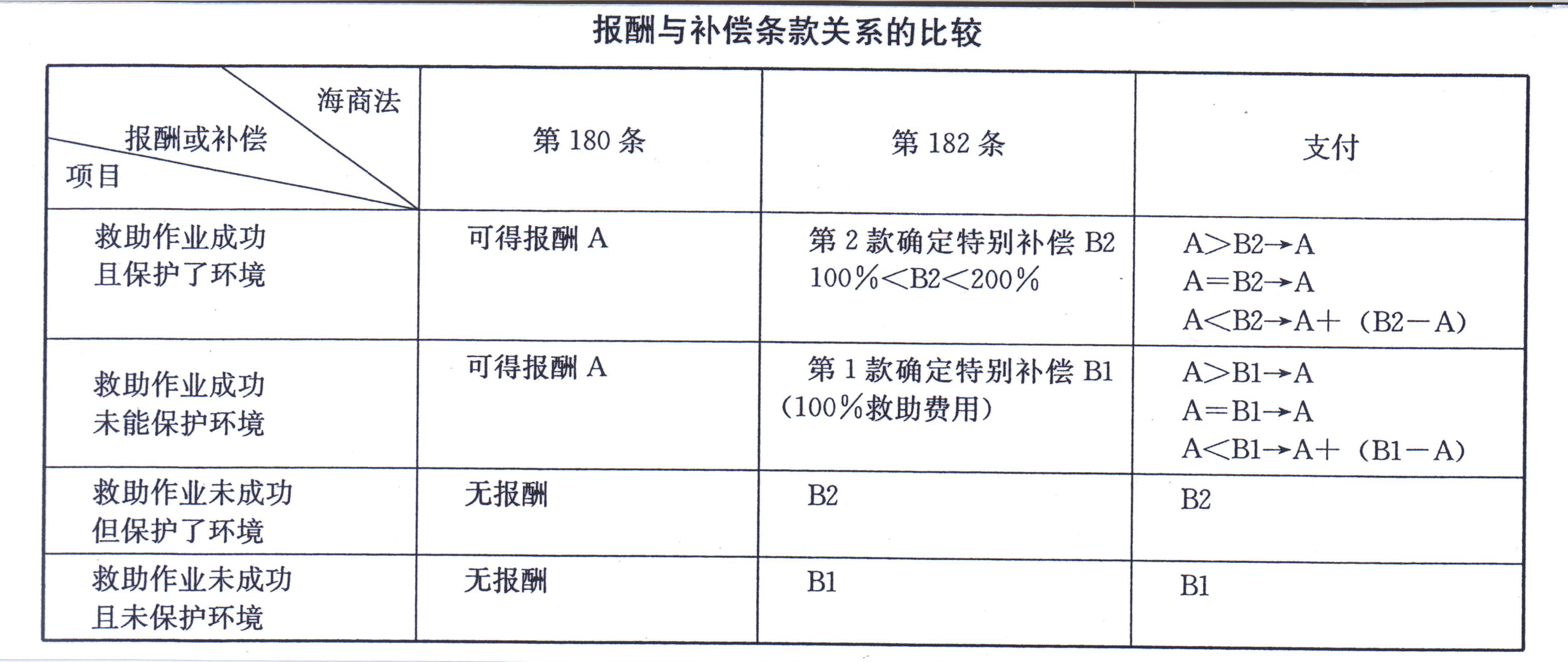 第23页
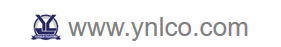 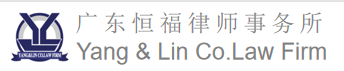 4.救助报酬及特别补偿承担主体
　　
     救助报酬---船舶险保险人
     特别补偿---P&I
第22页
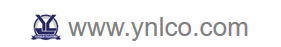 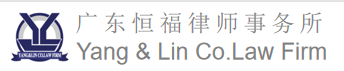 5.司法实践
　　
     较少直接按照获救价值比例计算，基本参考投入力量。
     
     原因可能在于：
     
         法律文化差异
         判决的正确性
第22页
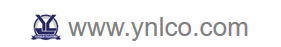 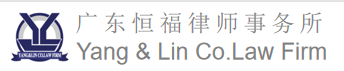 6.Scopic条款（船东互保协会特别补偿条款）




          （救助报酬与SCOPIC酬金关系表）
第24页
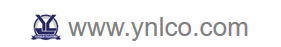 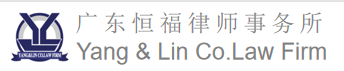 二、打捞
 
1.《海上交通安全法》
    第51条第：“碍航物的所有人、经营人或者管理人应当按照有关强制性标准和技术规范的要求及时设置警示标志，向海事管理机构报告碍航物的名称、形状、尺寸、位置和深度，并在海事管理机构限定的期限内打捞清除。碍航物的所有人放弃所有权的，不免除其打捞清除义务。”

2.《2007年内罗毕国际船舶残骸清除公约》

3.救助与打捞的区别
第25页
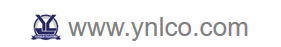 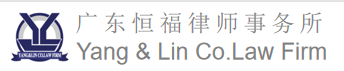 2.《2007年内罗毕国际船舶残骸清除公约》

“残骸”系指发生海上事故后：
(一)一艘沉没或搁浅的船舶；或
(二)沉没或搁浅船舶的任一部分，包括当时或曾经在该船上的任何物品；或
(三)船舶在海上灭失的并在海上搁浅、沉没或漂浮的任何物品；或
(四)即将或有合理预期将沉没或搁浅的一艘船舶，若尚未为救助该船或处于危险中的任何财产采取有效措施的话。
第25页
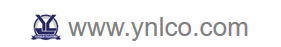 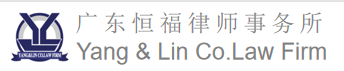 3.救助与打捞的区别

   法律意义上的不同，并非以沉没与否直接关联。

   是否有获救价值。

    法益的不同，私权与公权。
    对航行构成威胁或妨碍的任何情况或威胁；或者
    有合理预期会对海上环境造成重大有害影响，或是损害一国或多国的海岸线或相关利益的任何情况或威胁。
第25页
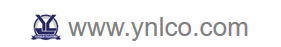 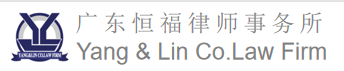 危害指：
    对航行构成威胁或妨碍的任何情况或威胁；或者
    有合理预期会对海上环境造成重大有害影响，或是损害一国或多国的海岸线或相关利益的任何情况或威胁。

    “相关利益”系指直接受到残骸影响或威胁的一沿岸国的利益，例如：
(一)构成有关人员基本生计的沿海、港口和港湾海事活动，包括捕鱼活动；
(二)有关地区的旅游胜地和其它经济利益；
(三)沿海人口的健康和有关地区福祉，包括对海洋生物资源和野生动物的保护；
(四)近海和水下基础设施。
第25页
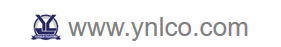 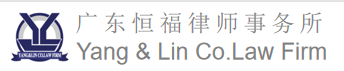 实务思考：

    以签订的合同名称认定救助或打捞

    救捞业务与法律适用的不同
第25页
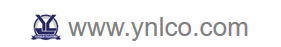 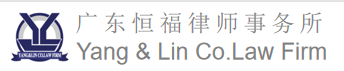 三、救助与施救
 
1.沿海内河船舶保险条款 

保险船舶在发生保险事故时，被保险人为防止或减少损失而采取施救及救助措施所支付的必要的、合理的施救或救助费用、救助报酬，由本保险负责赔偿。
 
2.远洋船舶保险条款

由于承保风险造成船舶损失或船舶处于危险之中，被保险人为防止或减少根据本保险可以得到赔偿的损失而付出的合理费用，保险人应予以赔付。本条不适用于共同海损、救助或救助费用，也不适用于本保险中另有规定的开支。
第26页
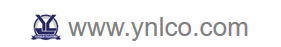 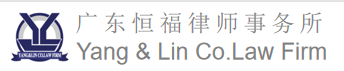 四、救捞的现状及可能的变化
 
1.劳氏合同适用基础发生了一定程度的变化

  通讯发展
  船舶大型化专业化
  新兴行业
  事故数量相对变少，事故重大化
第26页
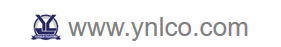 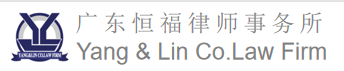 2.新动力船舶—氢能、LNG、电能、核能
  海上风电
  海上渔场

法律争议也在一定程度上见证和反映了航运业的变化，也反映救助打捞的变化，海沙、风电事故。

新的变化不仅对救助打捞带来了新的课题，也带来了新的法律问题。
第26页
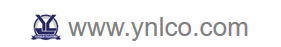 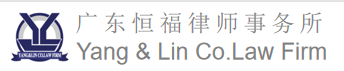 多 谢 聆听！段亭武
第27页
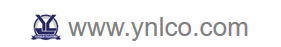